ئاييني نسارا (مةسيحيةت): Christianity
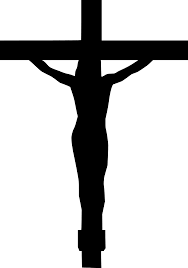 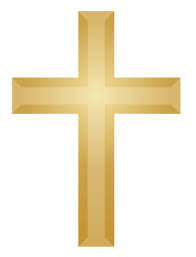 سةرهةلَداني عيساي كورِي مةريةم ناسري، ثيَغةمبةرةي كة ديني نسارا(النصارى) بةو ناسراوة لة فةلةستين لة سةردةمي دةسةلاَتداري ئيمثراتوري روَما بةسةر ئةم ناوضةية لة نيَو جوولةكة لة دايكبووة. روَمةكان هةر ضةشنة زوَرداري وضةوساندنةوةيةكيان لة دذي خةلَكاني خوَجيَي ئةو دةظةرة بةكاردةهيَنا كة لة 63 ث.ز ئةو ولاَتةيان داطيركرد وبةو جوطرافيا ثانوبةرينةي كة داطيريان كردبوو لكانديان ودةسةلاَتيَكي ريَك وبةهيَزيان ثيَكهيَنا، لة نيَوان طةلي بالاَدةست ، واتا روَم لةطةلَ طةلي بندةستي جوولةكة هيضثةيوةندييةكي باش بووني نةبووة.
لة سةدةي ثيَنجةمي ث.ز كة نةتةوةي جولةكة بةربةة سةربةخوَيي خوَي لة دةست دا ، روَذطاريَ بندةستي بابليةكان وئيرانيةكان ويوَنانةيكان ودواجاريَش ملكةضي روَميان بوون ، لةو سةردةمانةي بندةستي وضةوساندنةوةدا بة حةز و هوَطرييةكي زوَرتر دابونةريتي نةتةوةيي خوَيان بةرِيَوة بردوة، هةموويان ضاوةرِواني روَذيَك بوون كة بتوانن ئالاَي سةربةخوَيي خوَيان هةلَدةنةوة وثاشايةك لة نةوةي بةني ئيسراييل لة سةر تةختي ثاشايةتي دانيشيَت  وتةواوي طةلاني سةر زةوي ملكةضي فةرماني ئةو بن و ئاشتي و يةكساني لة جيهان بةدي بيَت.
كوَمةلَيَكي لة ثيَغةمبةراني بني ئيسراييل  مزطيَنييان بة طةلي جوولةكة دابوو كة دةسةلاَتداري داوود ديسانةوة بةرِيَوةدةضيَت بة دةستي كةسيَ كة بة روَن خاويَن (مةسح كراوة) بووةتةوة واتا مةسيحة ،بة واتاي سةرينةوة بة روَن تا ثاك بيتةوة، ئةم جوَرة باوةرِ وبيركردنةوة تةواوي جوولةكةكاني لة شويَن و ولاَتةكان ثيَكةوة بةستةوة وهةمووياني لة هةر جوَرة بارودوَخيَك ولة هةموو جيَطةيةك يةكطرتوو وئامادةي سةرهةلَداني مةسيح كرد بوو.
هؤكارةكاني بللآوبوونةوةي ئاييني مةسيحي:
1. زوَربةي ئةو ناوضةناي ولاتي شام وميسر وباكوري ئةفريقا كةوتةبووة ذير دةسةلاَتي ئيمثراتوريةتي روَماني كة بةسةر ئةو طةلانة زالَبووة وبةرِيَوةي بردوة وبة زوَرداري و داطيركاري وسةرةرِوَيي مالَياتيَكي زوَري ليَوةردةطرتن.
2.ريَز نةكرتن لة ئاييني ئةو ناوضةنة و زوَرجاريش ثةرستطة وكاهين وحاخامةكانيشين تالاَن ودةضةوساندةوة، كة واي كةرد تةواوي خةلَكي ئةو ولاَتة هةراسان بوون.
3. بوو زوَر ثرسياري روحي كة لاي خوديَ مروَظةكان دةروست دةبوو وةلاَمدةرةوة نةبوو وشيوةندنيك هةبوو لة ئايينةكان ، هةروةها تيَكةل بووني كلتووري يوناني وروَماني بة بنةماكاني ئايين.
4. لة تةواوي ولاَتاني ناوبراو زمانيَكي هاوبةش لةلايةن هةمووانةوة بةكار دةهات، كة زماني يوَنانية كة لة لايان هةموو طةل ونةتةوةكانةوة بة كار دةبرا وبوَ بانطةشةكاراني نسراني كارةكةي ئاسانتر كردةبو. كة زماني هاوبةش هوَيكي سةرةكةي بوو لةيك تيَكةيشتن.
5. هةروةها جوولةكةكان كة لة ولاَتاني جيهاني ئةو سةردةمة ثةرشوبلاَو ببوونةوة ولة هةموو جيَطةيةك لة بندةستي و ضةوساوةيي دةذيان،ئةو كاتةي بانطي مةسيح لة ئورشةليمةوة بة هةموو جيهان بلاَوبوويةوة هةم حوكمي ضاوةرِواني سةرهةلَداني كة لة ناخياندا جيَطير ببوو وهةم بة هوَي هاورِِةطةزي لة بانطةشةكاراني عيبراني نزيك بوونةوة و لة هةموو جيَطةيةك بة حةز و هوَطرييةوة بةرةو ثيري ديني نويَ دةرِوَيشتن.
عيسي علية السلام (يسوع)(المسيح): لةسةر عيسا وذياني كة لةئنجيلة ضوارينةكان مةسيحيةكان برِوا ثيَكراوة بة ئةطةريَكي زوَرةوة عيسا لة سالَي ضوارةمي ث.ز لة سةردةمي ئيمثراتوَري ئيوطوَستين لة روَم لة دايكبووة ، لة طوندي بةيتول لةحم لة باشووري ئورشةليم شويَني لة دايك بوونيَتي. وبة ثي ئةو ئنجيلانة يووسفي دارتاش ومريةمي عةزراي دةزطيران بوونة، ولة نيَو شةودا مةريةمي عةزرا مندالَيَكي بوو ودايكي لة طةورِي ئاذةلَةكان خةواندي ولة دواي ضةند روَذيك بةروة ناسرة كةلة شارةكاني جةليل وشويَني نيشتةجيَ بوونيان بوو طةرِانةوة.
بوَ ماوةي سيَ سالَ ذياني ثيروَزي خوَي ئاوا بةرِيَ كرد وياسا وريَساي ديني خوَي لةسةر خوَشةويستي دامةزراند. باسي وردةكاري وموعجزاتي عيسا وشروَظي ئاموَذطاري وثةرجوو دةستطرتني داماو وضارةسةري نةخوَشةكان دورودريَذة، ئةم بابةتة كوَمةلَيَ لة خويَندكارةكاني لة ضوار ئينجيلي فةرمي كة خاضثةرستان ثةيرِةوي ليَ دةكةن واتا مةتا ومةرقوس ولوقا ويووحةنا بة ضرِوثرِي باس كراون، هةر وةها ئةم رووداوةنة لة قورئاني ثيَروزيش ئامةذةي ثيَ دراوة، ئةو موعجيزاتانةي كة لة ئنجيل ئامةذةي ثي كراوة 35 موعجزةية وزياتر لة  255 رووداوة وبةسرهاتي عيسا ية وبة ثةي ئنجيل لةو زوَر زياترة بةلاَم تةنها لةبر زوَرةي ئامةذةي بةوةندة دراوة.
( الحواريون) حةوارييةكان: (انصار الله):
 لة ماوةي ئةم سيَ سالَة بة هةزاران خةلَك لة شار وطوندةكان روويان تيَكرد. لة ناو ئةو خةلَكانة دوانزة كةسي بة خويَندكاري وةطرت كة شةو و روَذ بةردةوام لةطةلَي بوون وقسة و ئاخاوتةكاني ئةويان  دةبيست وكار وكردةوةكانيان بة ضاو دةديت وبوَ ئةوة ئامادةكران كة ثةند و ئاموَذطارييةكاني ئةو ماموَستا طةورةية بة ضوار قوذبني جيهاندا بلاَوبكةنةوة. نازناوي حةواريونيان لةم دوانزة كةسة نا وخاضثةرستةكان بة رةسولاَن ناويان بردون.
كتيَبي "كار وكردةوةكاني رةسولاَن" ضيروَكي ثةرةسةندني  خاضثةرستي لة رِيَطةي ئةوانةوة باس دةكات. مةزةندةي ئةوة دةكريَت كة ئةم كتيَبة لة كوَتايي سةدةي يةكةمي زاييني ضاث بووبيَت. ضوار كةس لة حةواريون، ماسيطرطةليَك (صياد) بوون كة هوَطري قسةكاني ئةو بوون ودةستيان لة كار وكاسبي شتةوة وشويَن ريَطةي ئةو كةوتن. عيساش ئةواني بة هاورِيَياني خوَي ناوزةت كردوة.